la Grèce
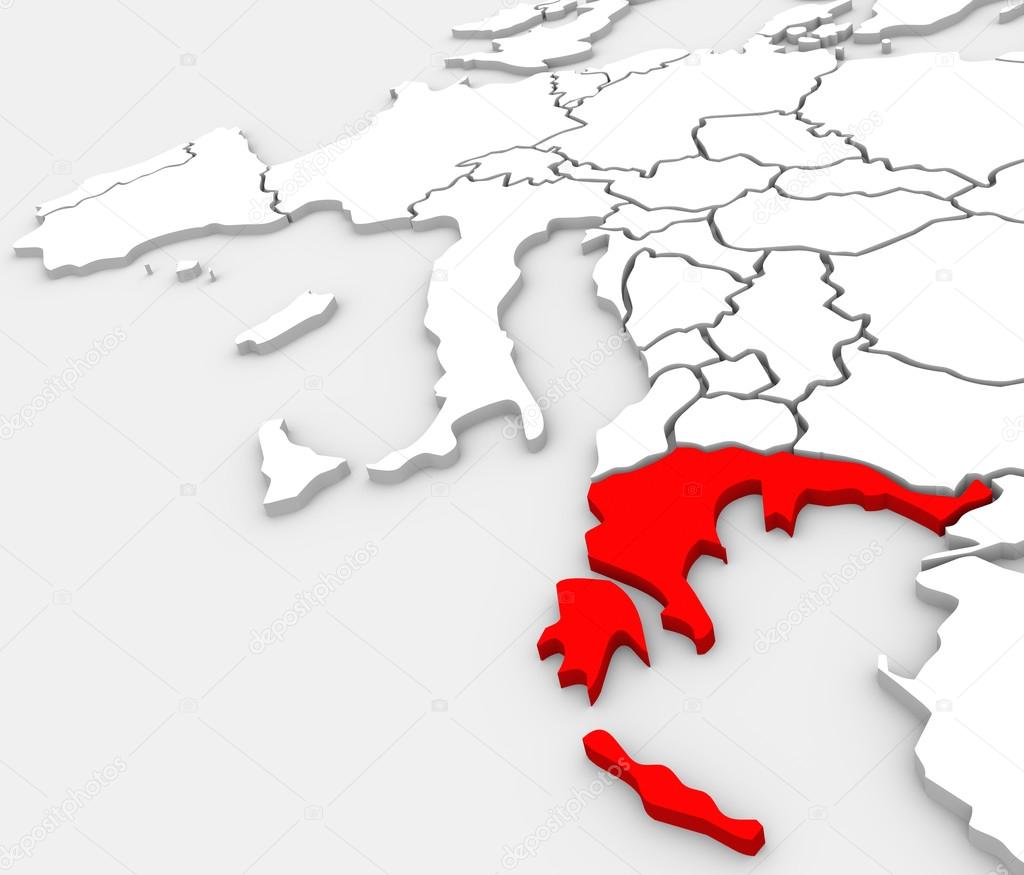 La Grèce est un beau pays situé en Europe
Le président de la Grèce
Le président de la Grèce 
s’ appelle Prokopis Paviopoulos
Le climat de la Grèce
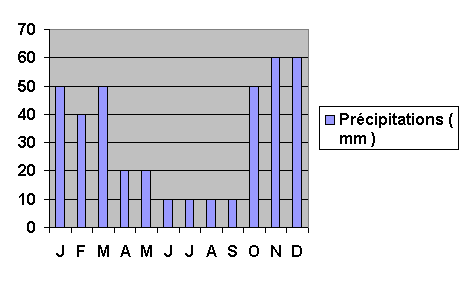 La Grèce a un climat moyen  niveau température en fin d’année les précipitations sont élevées
Les monuments de la Grèce datent souvent de l Antiquité
Les monuments de la Grèce
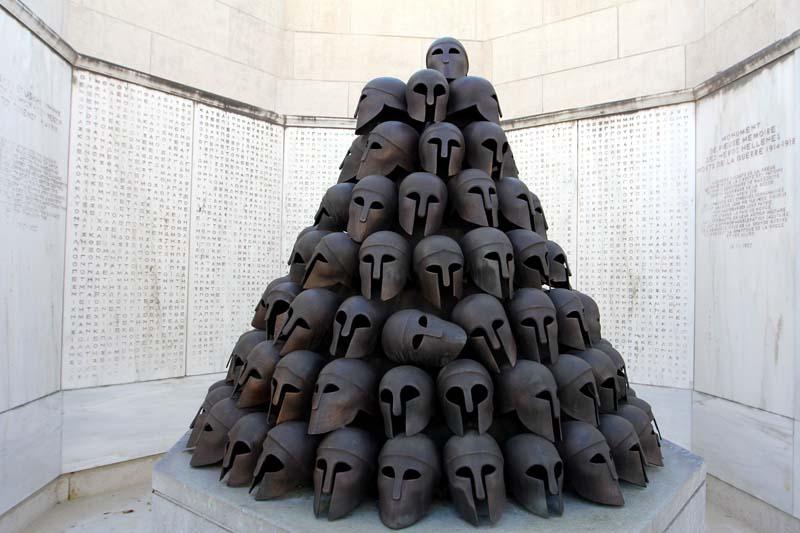 Nombre d habitants de la Grèce
En Grèce il y a 10,75 millions d habitants
Superficie de la Grèce
la Grèce mesure 131 957 km²
La capitale de la Grèce
La capitale de la Grèce s appelle Athènes et est très belle avec ses nombreux monuments de l Antiquité
Les spécialités culinaires de la Grèce
De la viande hachée de  l’aubergine et de la béchamel ce qui nous donne de la moussaka un plat de la Grèce
Le sport préféré des Grècques
Le lancé de disque est le sport préféré des Grècques
Merci d’avoir suivi notre diaporama sur la Grèce on espère que ça vous aura plus
fiN